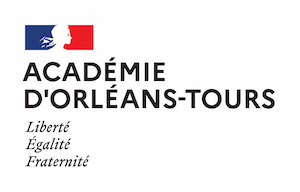 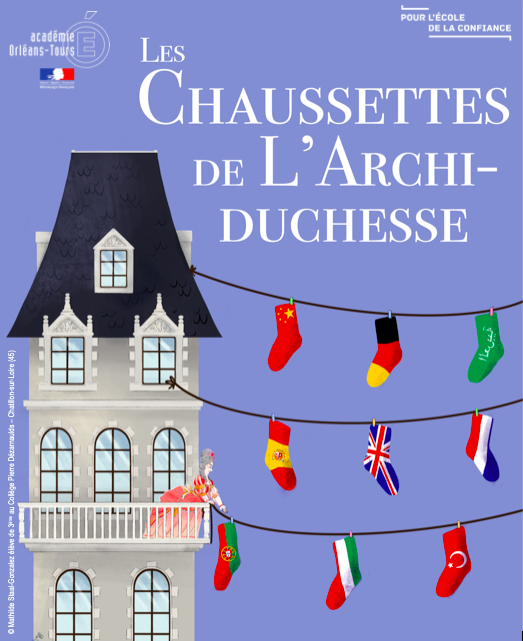 Concours de virelangues en langues étrangèresSession 2023 – Manches 4-5
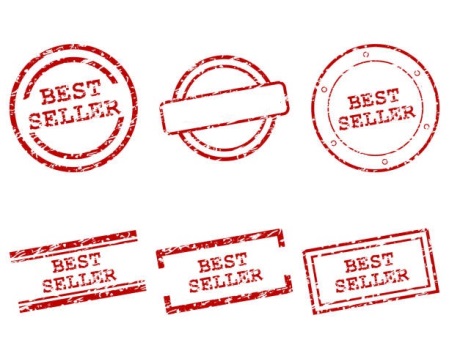 Organisé par les IA-IPR de LVE de l’académie d’Orléans-Tourssur une idée originale de Madame Metivier-Liaigre
Collège
Diaporama de virelangues « élèves »
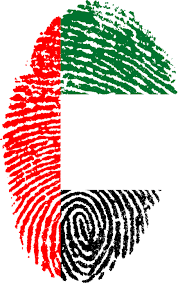 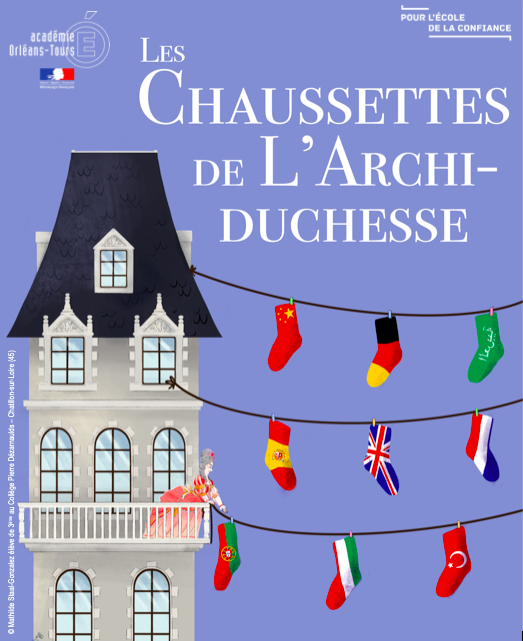 ARABE
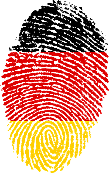 ALLEMAND
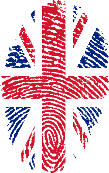 ANGLAIS
ITALIEN
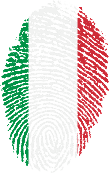 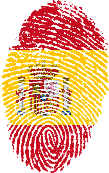 ESPAGNOL
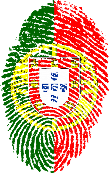 PORTUGAIS
ARABE
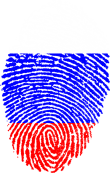 RUSSE
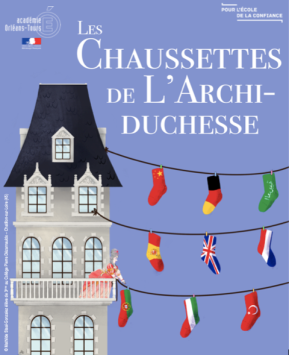 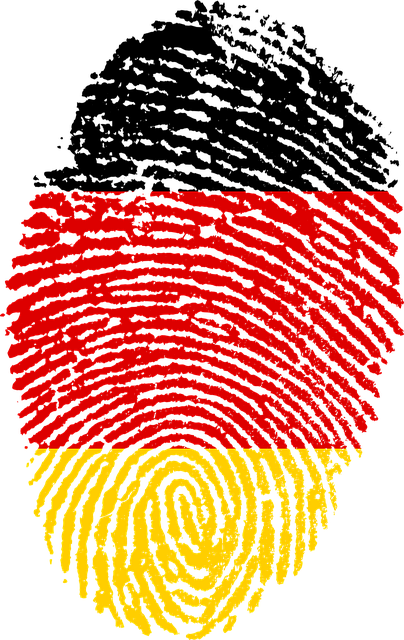 ALLEMAND
4ème manche – Virelangue 1
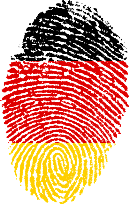 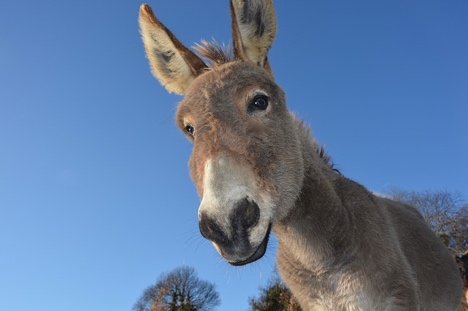 Einsame Esel essen nasse Nesseln gern, nasse Nesseln essen einsame Esel gern.
[Speaker Notes: Ce virelangue a été travaillé en classe ; il est donc connu des élèves.

L’enseignant référent pour votre bassin procédera à un tirage au sort pour déterminer l’ordre de passage (établissement par établissement). L’ordre de passage est le même pour les 3 virelangues de cette manche.

Le 1er élève de la 1ère équipe s’avance et lit ce virelangue de façon intelligible.Les 2 membres du jury évaluent cet élève en utilisant les fiches d’évaluation.
Le 1er élève de la 2ème équipe s’avance et lit ce virelangue de façon intelligible.Les 2 membres du jury évaluent cet élève et ainsi de suite.
Les membres du jury communiquent les notes à la personne qui saisit les résultats sur un fichier Excel.]
4ème manche – Virelangue 2
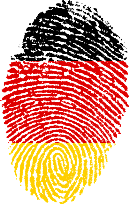 Früh fressen freche Frösche Früchte.Freche Frösche fressen früh Früchte.
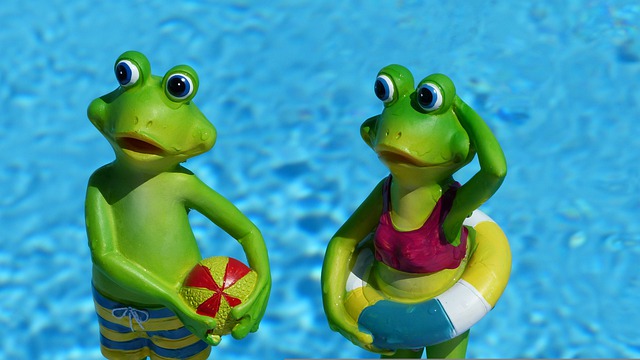 [Speaker Notes: Ce virelangue a été travaillé en classe ; il est donc connu des élèves.


Le 2ème élève de la 1ère équipe s’avance et lit ce virelangue de façon intelligible.Les 2 membres du jury évaluent cet élève en utilisant les fiches d’évaluation.
Le 2ème élève de la 2ème équipe s’avance et lit ce virelangue de façon intelligible.Les 2 membres du jury évaluent cet élève et ainsi de suite.
Les membres du jury communiquent les notes à la personne qui saisit les résultats sur un fichier Excel.]
4ème manche – Virelangue 3
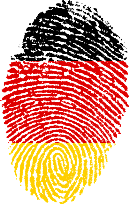 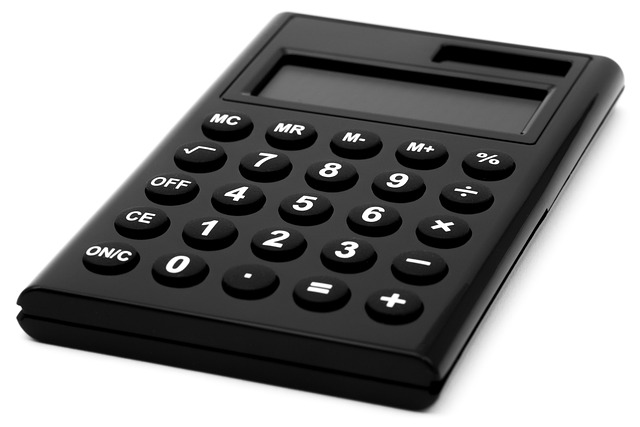 Vier fünfmal vervierfacht macht mehr als fünf viermal verfünffacht.
[Speaker Notes: Ce virelangue a été travaillé en classe ; il est donc connu des élèves.


Le 3ème élève de la 1ère équipe s’avance et lit ce virelangue de façon intelligible.Les 2 membres du jury évaluent cet élève en utilisant les fiches d’évaluation.
Le 3ème élève de la 2ème équipe s’avance et lit ce virelangue de façon intelligible.Les 2 membres du jury évaluent cet élève et ainsi de suite.
Les membres du jury communiquent les notes à la personne qui saisit les résultats sur un fichier Excel.

A l’issue de cette manche, une ou plusieurs équipes sont éliminées.Le nombre d’équipes éliminées est en fonction du nombre d’équipes engagées. 
Faire en sorte qu’il y ait 5 équipes par langue pour la dernière manche.

Exemple :
Le collège A présente 7 équipes en allemand.
Le collège B présente 4 équipes en allemand. 
Le collège C présente 6 équipes en allemand.
 6 équipes sont éliminées à l’issue de cette manche.

Le collège A présente 3 équipes en allemand.
Le collège B présente 5 équipes en allemand.
Le collège C présente 2 équipes en allemand.
2 équipes sont éliminées à l’issue de cette manche.]
5ème manche – Virelangue 1
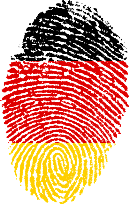 Der Krabbenfischer knabbert Knabberkrabben, Knabberkrabben knabbert der Krabbenfischer.
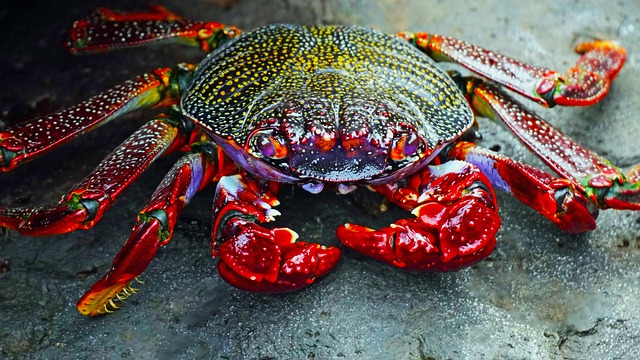 [Speaker Notes: Ce virelangue a été travaillé en classe ; il est donc connu des élèves.

L’enseignant référent pour votre bassin procédera à un nouveau tirage au sort pour déterminer l’ordre de passage (établissement par établissement). 
L’ordre de passage est le même pour les 3 virelangues de cette manche.


Le 1er élève de la 1ère équipe s’avance et lit ce virelangue de façon intelligible.Les 2 membres du jury évaluent cet élève en utilisant les fiches d’évaluation.
Le 1er élève de la 2ème équipe s’avance et lit ce virelangue de façon intelligible.Les 2 membres du jury évaluent cet élève et ainsi de suite.
Les membres du jury communiquent les notes à la personne qui saisit les résultats sur un fichier Excel.]
5ème manche – Virelangue 2
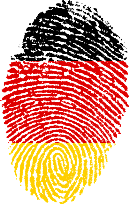 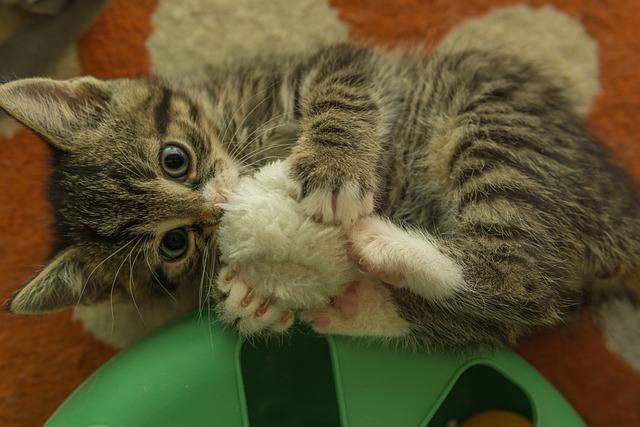 Kleine Katzen und kleine Kinder kugeln gern mit Kugeln und Klinkern.
[Speaker Notes: Ce virelangue a été travaillé en classe, il est donc connu des élèves.

Le 2ème élève de la 1ère équipe s’avance et lit ce virelangue de façon intelligible.Les 2 membres du jury évaluent cet élève en utilisant les fiches d’évaluation.
Le 2ème élève de la 2ème équipe s’avance et lit ce virelangue de façon intelligible.Les 2 membres du jury évaluent cet élève et ainsi de suite.
Les membres du jury communiquent les notes à la personne qui saisit les résultats sur un fichier Excel.]
5ème manche – Virelangue 3
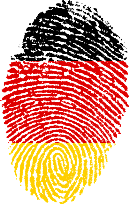 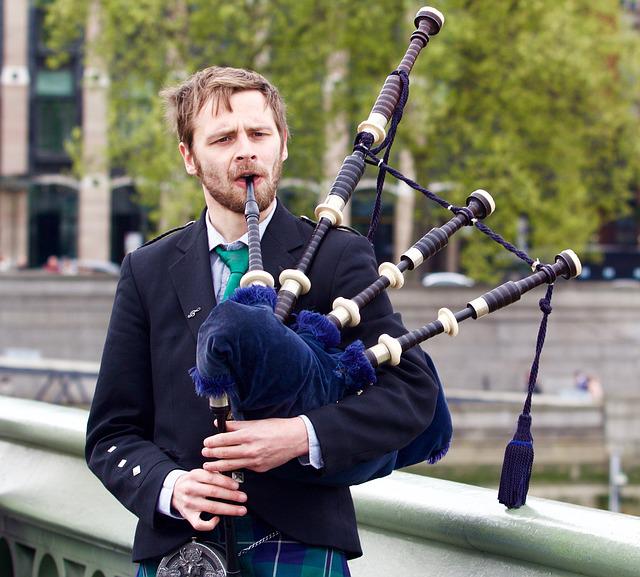 Kannst du denn dem kleinen konstantinopolitanischen Dudelsackpfeifer pfeifen?
[Speaker Notes: Ce virelangue a été travaillé en classe, il est donc connu des élèves.


Le 3ème élève de la 1ère équipe s’avance et lit ce virelangue de façon intelligible.Les 2 membres du jury évaluent cet élève en utilisant les fiches d’évaluation.
Le 3ème élève de la 2ème équipe s’avance et lit ce virelangue de façon intelligible.Les 2 membres du jury évaluent cet élève et ainsi de suite.
Les membres du jury communiquent les notes à la personne qui saisit les résultats sur un fichier Excel.

A l’issue de cette manche, une ou plusieurs équipes sont éliminées.Le nombre d’équipes éliminées est en fonction du nombre d’équipes engagées. Faire en sorte qu’il y ait 5 équipes par langue pour la dernière manche.

Exemple :
Le collège A présente 7 équipes en allemand.
Le collège B présente 4 équipes en allemand. 
Le collège C présente 6 équipes en allemand.
6 équipes ont été éliminées à l’issue de la 4ème manche.
6 équipes sont éliminées à l’issue de cette manche.
Il reste 5 équipes en allemand, tous collèges confondus, pour la 6ème et dernière manche. (7 + 4 + 6 = 17 / 17 – 6 – 6 = 5, le compte est bon)

Le collège A présente 3 équipes en allemand.
Le collège B présente 5 équipes en allemand.
Le collège C présente 2 équipes en allemand.
2 équipes ont été éliminées à l’issue de la 4ème manche.
3 équipes sont éliminées à l’issue de cette manche.
Il reste 5 équipes en allemand, tous collèges confondus, pour la 6ème et dernière manche.]
6ème manche – Virelangue 1
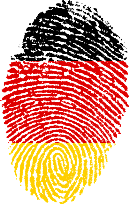 Virelangue inconnu
Les virelangues de la manche 6 vous seront communiqués la veille de la finale.
[Speaker Notes: Ce virelangue n’a pas été travaillé en classe ; il est donc inconnu des élèves.

Distribuer une version papier des virelangues inconnus. Laisser entre 10 et 15 minutes à chaque équipe pour lire, s’entraîner et se répartir les virelangues. Veiller à ce que chaque élève passe une fois. 

Le 1er élève de la 1ère équipe s’avance et lit ce virelangue de façon intelligible.Les 2 membres du jury évaluent cet élève en utilisant les fiches d’évaluation.
Le 1er élève de la 2ème équipe s’avance et lit ce virelangue de façon intelligible.Les 2 membres du jury évaluent cet élève et ainsi de suite.
Les membres du jury communiquent les notes à la personne qui saisit les résultats sur un fichier Excel.]
6ème manche – Virelangue 2
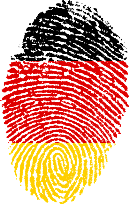 Virelangue inconnu
Les virelangues de la manche 6 vous seront communiqués la veille de la finale.
[Speaker Notes: Ce virelangue n’a pas été travaillé en classe ; il est donc inconnu des élèves.


Le 2ème  élève de la 1ère équipe s’avance et lit ce virelangue de façon intelligible.Les 2 membres du jury évaluent cet élève en utilisant les fiches d’évaluation.
Le 2ème élève de la 2ème équipe s’avance et lit ce virelangue de façon intelligible.Les 2 membres du jury évaluent cet élève et ainsi de suite.
Les membres du jury communiquent les notes à la personne qui saisit les résultats sur un fichier Excel.]
6ème manche – Virelangue 3
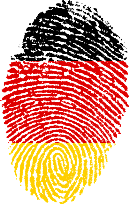 Virelangue inconnu
Les virelangues de la manche 6 vous seront communiqués la veille de la finale.
[Speaker Notes: Ce virelangue n’a pas été travaillé en classe ; il est donc inconnu des élèves.
Le 3ème  élève de la 1ère équipe s’avance et lit ce virelangue de façon intelligible.Les 2 membres du jury évaluent cet élève en utilisant les fiches d’évaluation.
Le 3ème élève de la 2ème équipe s’avance et lit ce virelangue de façon intelligible.Les 2 membres du jury évaluent cet élève et ainsi de suite.
Les membres du jury communiquent les notes à la personne qui saisit les résultats sur un fichier Excel.
 
Les résultats permettent de classer les 5 équipes qui ont pu accéder à cette 6ème manche. 
N’oubliez pas de communiquer le nom des élèves qui ont participé à ce concours et de préciser s’ils sont lauréats 1ère, 2ème ou 3ème place. 
Un document excel sera fourni par les IA-IPR de LVE pour transmettre ces résultats.]
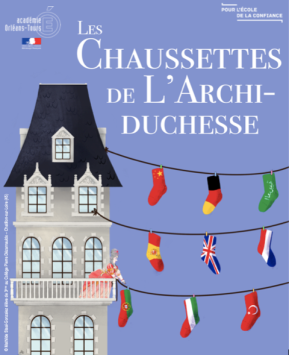 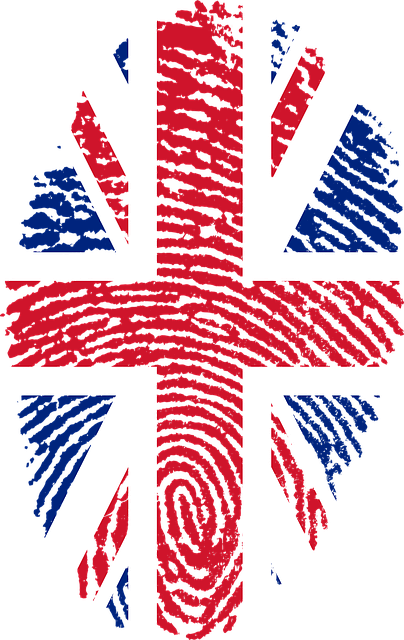 ANGLAIS
4ème manche – Virelangue 1
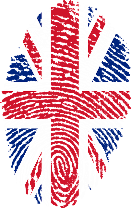 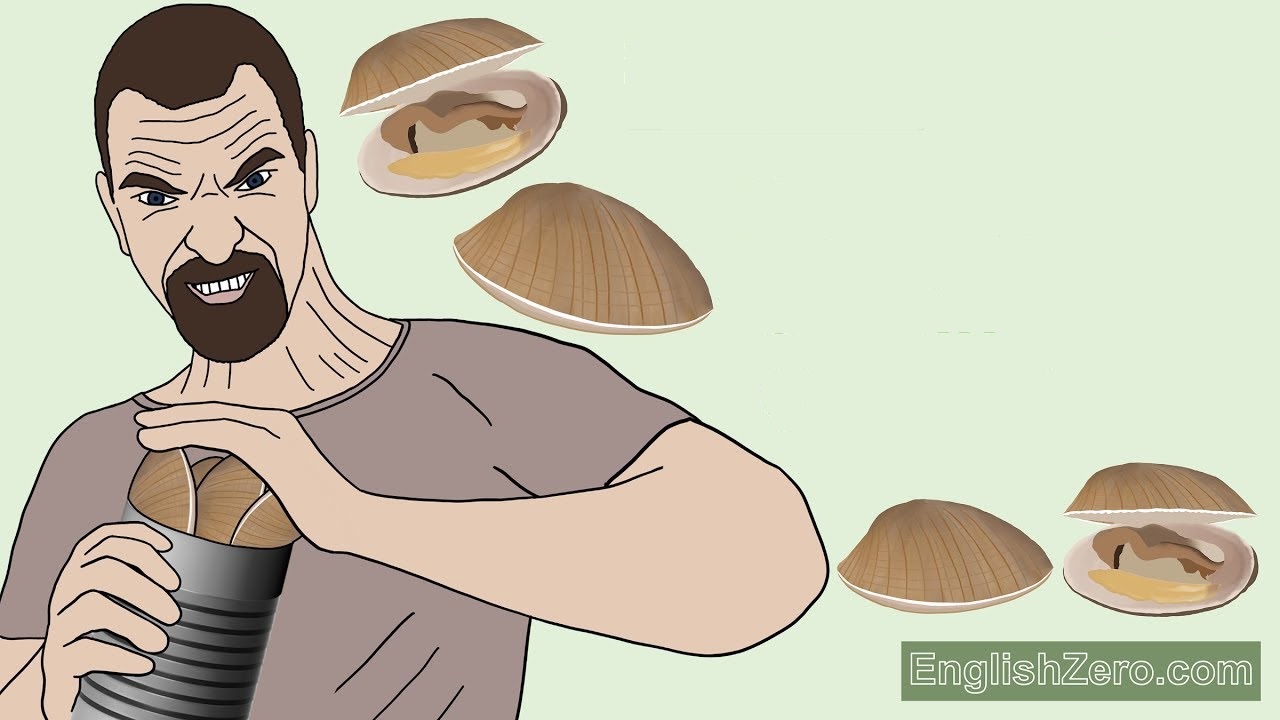 How can a clam cram in a clean cream can?
[Speaker Notes: Ce virelangue a été travaillé en classe ; il est donc connu des élèves.

L’enseignant référent pour votre bassin procédera à un tirage au sort pour déterminer l’ordre de passage (établissement par établissement). L’ordre de passage est le même pour les 3 virelangues de cette manche.

Le 1er élève de la 1ère équipe s’avance et lit ce virelangue de façon intelligible.Les 2 membres du jury évaluent cet élève en utilisant les fiches d’évaluation.
Le 1er élève de la 2ème équipe s’avance et lit ce virelangue de façon intelligible.Les 2 membres du jury évaluent cet élève et ainsi de suite.
Les membres du jury communiquent les notes à la personne qui saisit les résultats sur un fichier Excel.]
4ème manche – Virelangue 2
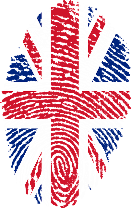 I can think of six thick things but I can think of six thin things too.
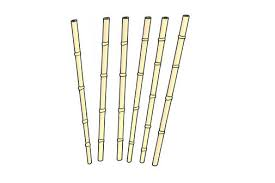 [Speaker Notes: Ce virelangue a été travaillé en classe ; il est donc connu des élèves.


Le 2ème élève de la 1ère équipe s’avance et lit ce virelangue de façon intelligible.Les 2 membres du jury évaluent cet élève en utilisant les fiches d’évaluation.
Le 2ème élève de la 2ème équipe s’avance et lit ce virelangue de façon intelligible.Les 2 membres du jury évaluent cet élève et ainsi de suite.
Les membres du jury communiquent les notes à la personne qui saisit les résultats sur un fichier Excel.]
4ème manche – Virelangue 3
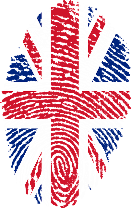 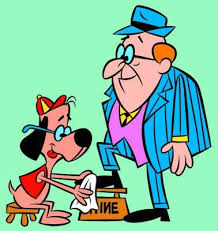 I saw Susie sitting in a shoe shine shop.
Where she shines, she sits, and where she sits, she shines.
[Speaker Notes: Ce virelangue a été travaillé en classe ; il est donc connu des élèves.


Le 3ème élève de la 1ère équipe s’avance et lit ce virelangue de façon intelligible.Les 2 membres du jury évaluent cet élève en utilisant les fiches d’évaluation.
Le 3ème élève de la 2ème équipe s’avance et lit ce virelangue de façon intelligible.Les 2 membres du jury évaluent cet élève et ainsi de suite.
Les membres du jury communiquent les notes à la personne qui saisit les résultats sur un fichier Excel.

A l’issue de cette manche, une ou plusieurs équipes sont éliminées.Le nombre d’équipes éliminées est en fonction du nombre d’équipes engagées. Faire en sorte qu’il y ait 5 équipes par langue pour la dernière manche.

Exemple :
Le collège A présente 7 équipes en anglais.
Le collège B présente 4 équipes en anglais. 
Le collège C présente 6 équipes en anglais.
6 équipes sont éliminées à l’issue de cette manche.

Le collège A présente 3 équipes en anglais.
Le collège B présente 5 équipes en anglais.
Le collège C présente 2 équipes en anglais.
2 équipes sont éliminées à l’issue de cette manche.]
5ème manche – Virelangue 1
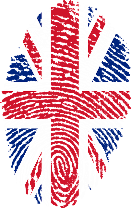 Betty Butter bought a bit of butter, but she found the butter bitter. So Betty bought a bit of better butter to make the bitter butter better.
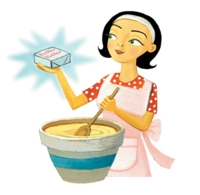 [Speaker Notes: Ce virelangue a été travaillé en classe ; il est donc connu des élèves.

L’enseignant référent pour votre bassin procédera à un nouveau tirage au sort pour déterminer l’ordre de passage (établissement par établissement). 
L’ordre de passage est le même pour les 3 virelangues de cette manche.


Le 2ème élève de la 1ère équipe s’avance et lit ce virelangue de façon intelligible.Les 2 membres du jury évaluent cet élève en utilisant les fiches d’évaluation.
Le 2ème élève de la 2ème équipe s’avance et lit ce virelangue de façon intelligible.Les 2 membres du jury évaluent cet élève et ainsi de suite.
Les membres du jury communiquent les notes à la personne qui saisit les résultats sur un fichier Excel.]
5ème manche – Virelangue 2
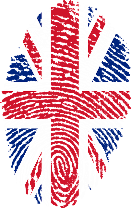 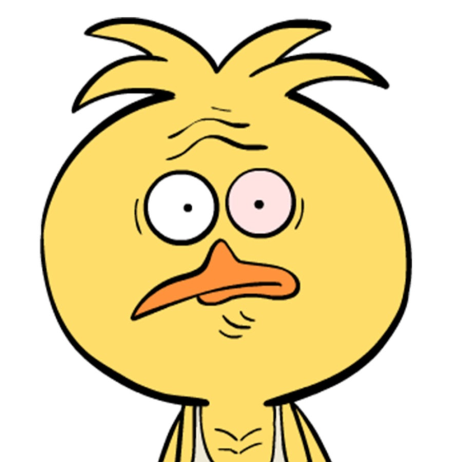 Birdie birdie in the sky laid a turdie in my eye. If cows could fly I’d have a cow pie in my eye.
[Speaker Notes: Ce virelangue a été travaillé en classe, il est donc connu des élèves.

Le 2ème élève de la 1ère équipe s’avance et lit ce virelangue de façon intelligible.Les 2 membres du jury évaluent cet élève en utilisant les fiches d’évaluation.
Le 2ème élève de la 2ème équipe s’avance et lit ce virelangue de façon intelligible.Les 2 membres du jury évaluent cet élève et ainsi de suite.
Les membres du jury communiquent les notes à la personne qui saisit les résultats sur un fichier Excel.]
5ème manche – Virelangue 3
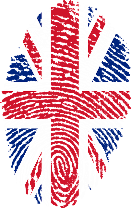 If you must cross a coarse, cross cow across a crowded cow crossing, cross the cross, coarse cow across the crowded cow crossing carefully.
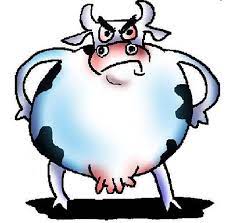 [Speaker Notes: Ce virelangue a été travaillé en classe, il est donc connu des élèves.


Le 3ème élève de la 1ère équipe s’avance et lit ce virelangue de façon intelligible.Les 2 membres du jury évaluent cet élève en utilisant les fiches d’évaluation.
Le 3ème élève de la 2ème équipe s’avance et lit ce virelangue de façon intelligible.Les 2 membres du jury évaluent cet élève et ainsi de suite.
Les membres du jury communiquent les notes à la personne qui saisit les résultats sur un fichier Excel.

Exemple :
Le collège A présente 7 équipes en anglais.
Le collège B présente 4 équipes en anglais. 
Le collège C présente 6 équipes en anglais.
=> 6 équipes ont été éliminées à l’issue de la 4ème manche.
=> 6 équipes sont éliminées à l’issue de cette manche.
Il reste 5 équipes en anglais, tous collèges confondus, pour la 6ème et dernière manche. (7 + 4 + 6 = 17 / 17 – 6 – 6 = 5, le compte est bon)

Le collège A présente 3 équipes en anglais.
Le collège B présente 5 équipes en anglais.
Le collège C présente 2 équipes en anglais.
=> 2 équipes ont été éliminées à l’issue de la 4ème manche.
=> 3 équipes sont éliminées à l’issue de cette manche.
Il reste 5 équipes en anglais, tous collèges confondus, pour la 6ème et dernière manche.]
6ème manche – Virelangue 1
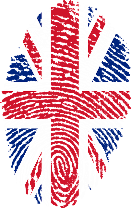 Virelangue inconnu
Les virelangues de la manche 6 vous seront communiqués la veille de la finale.
[Speaker Notes: Ce virelangue n’a pas été travaillé en classe ; il est donc inconnu des élèves.
Distribuer une version papier des virelangues inconnus. Laisser entre 10 et 15 minutes à chaque équipe pour lire, s’entraîner et se répartir les virelangues. Veiller à ce que chaque élève passe une fois. 

Le 1er élève de la 1ère équipe s’avance et lit ce virelangue de façon intelligible.Les 2 membres du jury évaluent cet élève en utilisant les fiches d’évaluation.
Le 1er élève de la 2ème équipe s’avance et lit ce virelangue de façon intelligible.Les 2 membres du jury évaluent cet élève et ainsi de suite.

Les membres du jury communiquent les notes à la personne qui saisit les résultats sur un fichier Excel.]
6ème manche – Virelangue 2
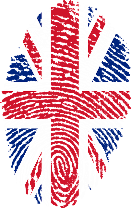 Virelangue inconnu
Les virelangues de la manche 6 vous seront communiqués la veille de la finale.
[Speaker Notes: Ce virelangue n’a pas été travaillé en classe ; il est donc inconnu des élèves.

Le 2ème  élève de la 1ère équipe s’avance et lit ce virelangue de façon intelligible.Les 2 membres du jury évaluent cet élève en utilisant les fiches d’évaluation.
Le 2ème élève de la 2ème équipe s’avance et lit ce virelangue de façon intelligible.Les 2 membres du jury évaluent cet élève et ainsi de suite.

Les membres du jury communiquent les notes à la personne qui saisit les résultats sur un fichier Excel.]
6ème manche – Virelangue 3
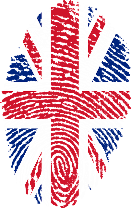 Virelangue inconnu
Les virelangues de la manche 6 vous seront communiqués la veille de la finale.
[Speaker Notes: Ce virelangue n’a pas été travaillé en classe ; il est donc inconnu des élèves.
Le 3ème  élève de la 1ère équipe s’avance et lit ce virelangue de façon intelligible.Les 2 membres du jury évaluent cet élève en utilisant les fiches d’évaluation.
Le 3ème élève de la 2ème équipe s’avance et lit ce virelangue de façon intelligible.Les 2 membres du jury évaluent cet élève et ainsi de suite.
Les membres du jury communiquent les notes à la personne qui saisit les résultats sur un fichier Excel.
 
Les résultats permettent de classer les 5 équipes qui ont pu accéder à cette 6ème manche. 
N’oubliez pas de communiquer le nom des élèves qui ont participé à ce concours et de préciser s’ils sont lauréats 1ère, 2ème ou 3ème place. 
Un document excel sera fourni par les IA-IPR de LVE pour transmettre ces résultats.]
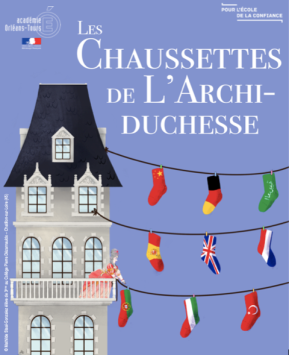 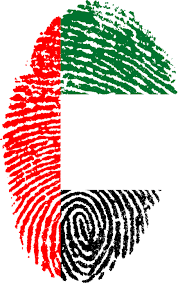 ARABE
4ème manche – Virelangue 1
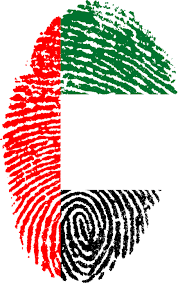 ARABE
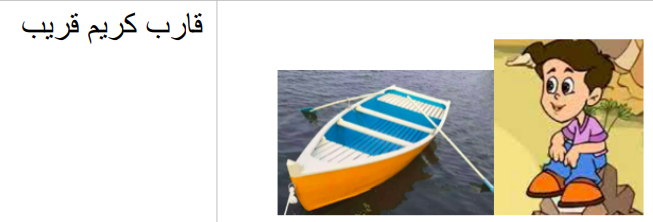 [Speaker Notes: Ce virelangue a été travaillé en classe ; il est donc connu des élèves.

L’enseignant référent pour votre bassin procédera à un tirage au sort pour déterminer l’ordre de passage (établissement par établissement). L’ordre de passage est le même pour les 3 virelangues de cette manche.

Le 1er élève de la 1ère équipe s’avance et lit ce virelangue de façon intelligible.Les 2 membres du jury évaluent cet élève en utilisant les fiches d’évaluation.
Le 1er élève de la 2ème équipe s’avance et lit ce virelangue de façon intelligible.Les 2 membres du jury évaluent cet élève et ainsi de suite.
Les membres du jury communiquent les notes à la personne qui saisit les résultats sur un fichier Excel.]
4ème manche – Virelangue 2
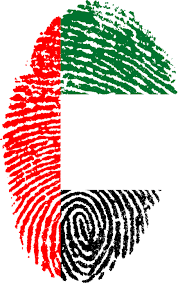 ARABE
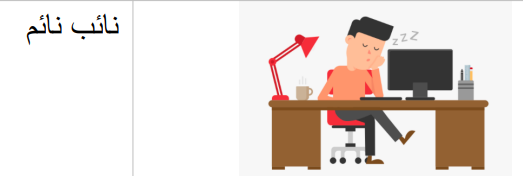 [Speaker Notes: Ce virelangue a été travaillé en classe ; il est donc connu des élèves.

Le 2ème élève de la 1ère équipe s’avance et lit ce virelangue de façon intelligible.Les 2 membres du jury évaluent cet élève en utilisant les fiches d’évaluation.
Le 2ème élève de la 2ème équipe s’avance et lit ce virelangue de façon intelligible.Les 2 membres du jury évaluent cet élève et ainsi de suite.

Les membres du jury communiquent les notes à la personne qui saisit les résultats sur un fichier Excel.]
4ème manche – Virelangue 3
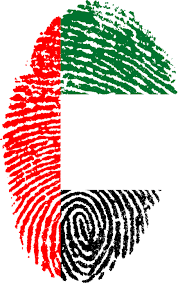 ARABE
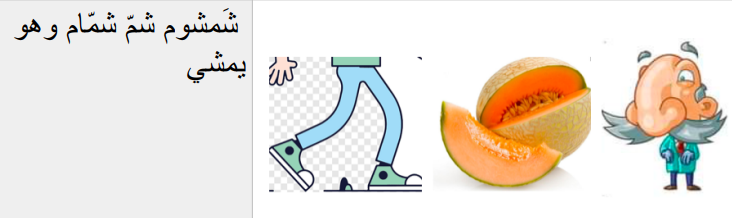 [Speaker Notes: Ce virelangue a été travaillé en classe ; il est donc connu des élèves.

Le 3ème élève de la 1ère équipe s’avance et lit ce virelangue de façon intelligible.Les 2 membres du jury évaluent cet élève en utilisant les fiches d’évaluation.
Le 3ème élève de la 2ème équipe s’avance et lit ce virelangue de façon intelligible.Les 2 membres du jury évaluent cet élève et ainsi de suite.

Les membres du jury communiquent les notes à la personne qui saisit les résultats sur un fichier Excel.

Il est possible de ne pas éliminer d’équipe à l'issue de cette manche. Il faudra surtout veiller à ce qu’il n’y ait pas plus de 5 équipes par langue pour la manche 6 et ce, pour des questions d’organisation.]
5ème manche – Virelangue 1
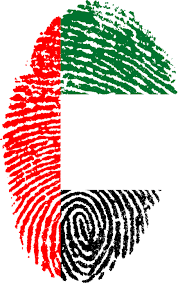 ARABE
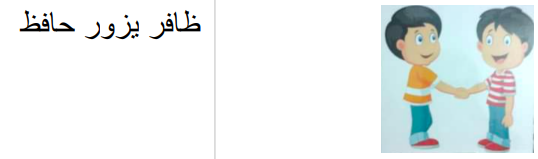 [Speaker Notes: Ce virelangue a été travaillé en classe ; il est donc connu des élèves.

L’enseignant référent pour votre bassin procédera à un tirage au sort pour déterminer l’ordre de passage (établissement par établissement). L’ordre de passage est le même pour les 3 virelangues de cette manche.

Le 1er élève de la 1ère équipe s’avance et lit ce virelangue de façon intelligible.Les 2 membres du jury évaluent cet élève en utilisant les fiches d’évaluation.
Le 1er élève de la 2ème équipe s’avance et lit ce virelangue de façon intelligible.Les 2 membres du jury évaluent cet élève et ainsi de suite.

Les membres du jury communiquent les notes à la personne qui saisit les résultats sur un fichier Excel.]
5ème manche – Virelangue 2
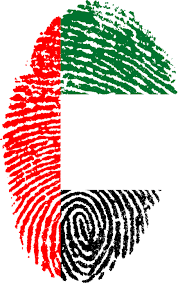 ARABE
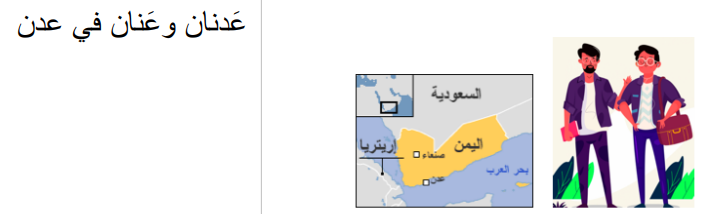 [Speaker Notes: Ce virelangue a été travaillé en classe ; il est donc connu des élèves.

L’enseignant référent pour votre bassin procédera à un tirage au sort pour déterminer l’ordre de passage (établissement par établissement). L’ordre de passage est le même pour les 3 virelangues de cette manche.

Le 1er élève de la 1ère équipe s’avance et lit ce virelangue de façon intelligible.Les 2 membres du jury évaluent cet élève en utilisant les fiches d’évaluation.
Le 1er élève de la 2ème équipe s’avance et lit ce virelangue de façon intelligible.Les 2 membres du jury évaluent cet élève et ainsi de suite.

Les membres du jury communiquent les notes à la personne qui saisit les résultats sur un fichier Excel.]
5ème manche – Virelangue 3
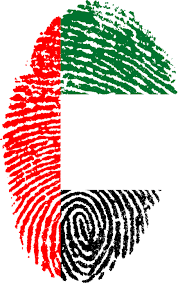 ARABE
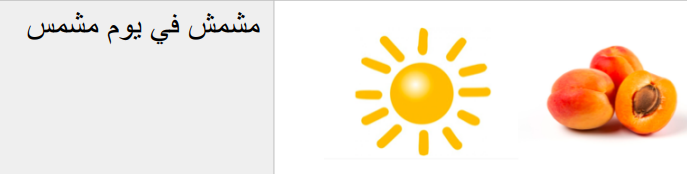 [Speaker Notes: Ce virelangue a été travaillé en classe ; il est donc connu des élèves.

L’enseignant référent pour votre bassin procédera à un tirage au sort pour déterminer l’ordre de passage (établissement par établissement). L’ordre de passage est le même pour les 3 virelangues de cette manche.

Le 3ème élève de la 1ère équipe s’avance et lit ce virelangue de façon intelligible.Les 2 membres du jury évaluent cet élève en utilisant les fiches d’évaluation.
Le 3ème élève de la 2ème équipe s’avance et lit ce virelangue de façon intelligible.Les 2 membres du jury évaluent cet élève et ainsi de suite.

Les membres du jury communiquent les notes à la personne qui saisit les résultats sur un fichier Excel.

Il est possible de ne pas éliminer d’équipe à l'issue de cette manche.  Il faudra surtout veiller à ce qu’il n’y ait pas plus de 5 équipes par langue pour la manche 6 et ce, pour des questions d’organisation.]
6ème manche – Virelangue 1
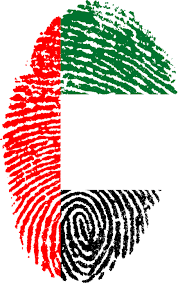 ARABE
Virelangue inconnu
Les virelangues de la manche 6 vous seront communiqués la veille de la finale.
[Speaker Notes: Ce virelangue n’a pas été travaillé en classe ; il est donc inconnu des élèves.
Distribuer une version papier des virelangues inconnus. Laisser entre 10 et 15 minutes à chaque équipe pour lire, s’entraîner et se répartir les virelangues. Veiller à ce que chaque élève passe une fois. 

Le 1er élève de la 1ère équipe s’avance et lit ce virelangue de façon intelligible.Les 2 membres du jury évaluent cet élève en utilisant les fiches d’évaluation.
Le 1er élève de la 2ème équipe s’avance et lit ce virelangue de façon intelligible.Les 2 membres du jury évaluent cet élève et ainsi de suite.

Les membres du jury communiquent les notes à la personne qui saisit les résultats sur un fichier Excel.]
6ème manche – Virelangue 2
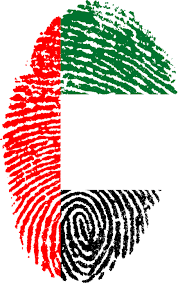 ARABE
Virelangue inconnu
Les virelangues de la manche 6 vous seront communiqués la veille de la finale.
[Speaker Notes: Ce virelangue n’a pas été travaillé en classe ; il est donc inconnu des élèves.

Le 2ème  élève de la 1ère équipe s’avance et lit ce virelangue de façon intelligible.Les 2 membres du jury évaluent cet élève en utilisant les fiches d’évaluation.
Le 2ème élève de la 2ème équipe s’avance et lit ce virelangue de façon intelligible.Les 2 membres du jury évaluent cet élève et ainsi de suite.

Les membres du jury communiquent les notes à la personne qui saisit les résultats sur un fichier Excel.]
6ème manche – Virelangue 3
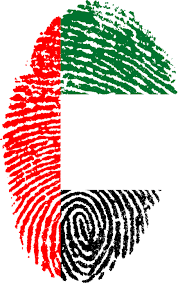 ARABE
Virelangue inconnu
Les virelangues de la manche 6 vous seront communiqués la veille de la finale.
[Speaker Notes: Ce virelangue n’a pas été travaillé en classe ; il est donc inconnu des élèves.
Le 3ème  élève de la 1ère équipe s’avance et lit ce virelangue de façon intelligible.Les 2 membres du jury évaluent cet élève en utilisant les fiches d’évaluation.
Le 3ème élève de la 2ème équipe s’avance et lit ce virelangue de façon intelligible.Les 2 membres du jury évaluent cet élève et ainsi de suite.
Les membres du jury communiquent les notes à la personne qui saisit les résultats sur un fichier Excel.
 
Les résultats permettent de classer les 5 équipes qui ont pu accéder à cette 6ème manche. 
N’oubliez pas de communiquer le nom des élèves qui ont participé à ce concours et de préciser s’ils sont lauréats 1ère, 2ème ou 3ème place. 
Un document excel sera fourni par les IA-IPR de LVE pour transmettre ces résultats.]
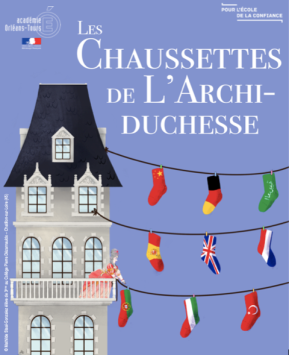 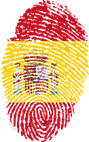 ESPAGNOL
4ème manche – Virelangue 1
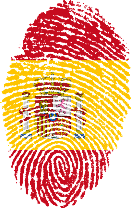 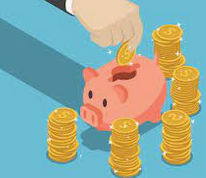 Si don Curro ahorra ahora, ahora ahorra don Curro.
[Speaker Notes: Ce virelangue a été travaillé en classe ; il est donc connu des élèves.

L’enseignant référent pour votre bassin procédera à un tirage au sort pour déterminer l’ordre de passage (établissement par établissement). L’ordre de passage est le même pour les 3 virelangues de cette manche.

Le 1er élève de la 1ère équipe s’avance et lit ce virelangue de façon intelligible.Les 2 membres du jury évaluent cet élève en utilisant les fiches d’évaluation.
Le 1er élève de la 2ème équipe s’avance et lit ce virelangue de façon intelligible.Les 2 membres du jury évaluent cet élève et ainsi de suite.

Les membres du jury communiquent les notes à la personne qui saisit les résultats sur un fichier Excel.]
4ème manche – Virelangue 2
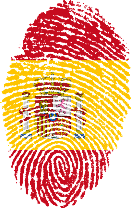 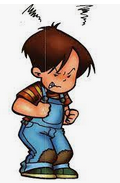 Eugenio es muy ingenuo, pero qué mal genio tiene el ingenuo de Eugenio.
[Speaker Notes: Ce virelangue a été travaillé en classe ; il est donc connu des élèves.


Le 2ème élève de la 1ère équipe s’avance et lit ce virelangue de façon intelligible.Les 2 membres du jury évaluent cet élève en utilisant les fiches d’évaluation.
Le 2ème élève de la 2ème équipe s’avance et lit ce virelangue de façon intelligible.Les 2 membres du jury évaluent cet élève et ainsi de suite.

Les membres du jury communiquent les notes à la personne qui saisit les résultats sur un fichier Excel.]
4ème manche – Virelangue 3
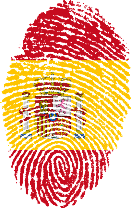 Hay suecos en Suiza y hay suizos en Suecia pero hay más suizos en Suiza que suizos en Suecia y más suecos en Suecia que suecos en Suiza.
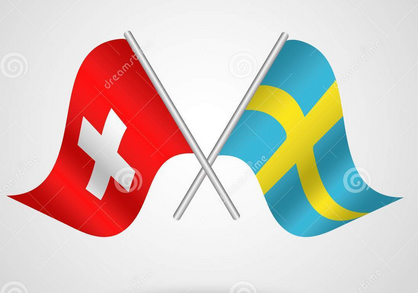 [Speaker Notes: Ce virelangue a été travaillé en classe ; il est donc connu des élèves.


Le 3ème élève de la 1ère équipe s’avance et lit ce virelangue de façon intelligible.Les 2 membres du jury évaluent cet élève en utilisant les fiches d’évaluation.
Le 3ème élève de la 2ème équipe s’avance et lit ce virelangue de façon intelligible.Les 2 membres du jury évaluent cet élève et ainsi de suite.

Les membres du jury communiquent les notes à la personne qui saisit les résultats sur un fichier Excel.

A l’issue de cette manche, une ou plusieurs équipes sont éliminées.Le nombre d’équipes éliminées est en fonction du nombre d’équipes engagées. Faire en sorte qu’il y ait 5 équipes par langue pour la dernière manche.

Exemple :
Le collège A présente 7 équipes en espagnol.
Le collège B présente 4 équipes en espagnol. 
Le collège C présente 6 équipes en espagnol.
6 équipes sont éliminées à l’issue de cette manche.

Le collège A présente 3 équipes en espagnol.
Le collège B présente 5 équipes en espagnol.
Le collège C présente 2 équipes en espagnol.
2 équipes sont éliminées à l’issue de cette manche.]
Virelangue supplémentaire
.
Erre con erre guitarra, erre con erre carril. Rápido ruedan las ruedas por los rieles del ferrocarril.
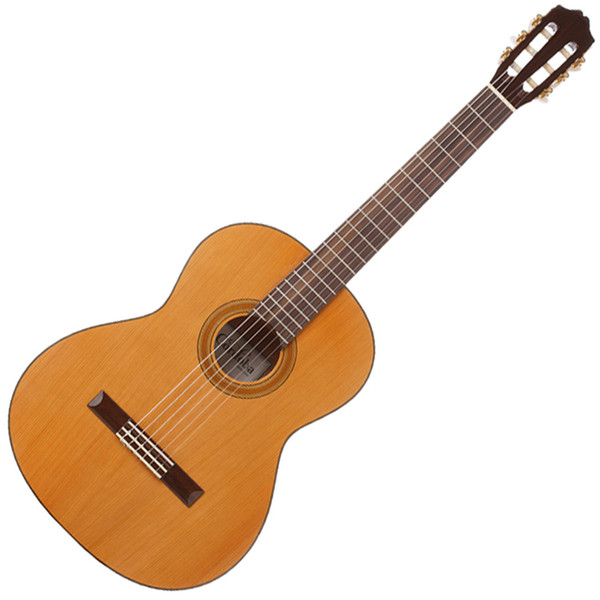 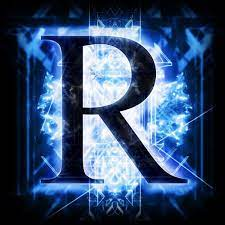 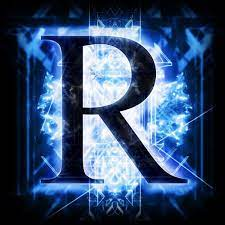 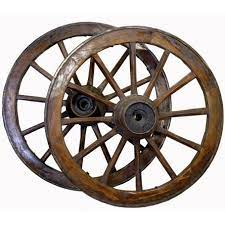 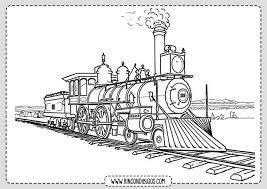 [Speaker Notes: Ces virelangues  supplémentaires peuvent être travaillés en classe. Ils peuvent être utilisés dans 2 cas.


1er cas :  il faut départager 2 équipes ex-aequo.
2ème cas : vous avez beaucoup d’équipes et vous ne souhaitez pas éliminer trop d’équipes à l’issue de chaque manche. Si vous avez 20 équipes d’une même langue, cela oblige à éliminer 4 voire 5 équipes à la fin de chaque manche.]
5ème manche – Virelangue 1
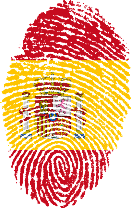 El cartón , la cartera, la reja y jarrón,
recorren corriendo una maratón,
se raja la reja, se moja el cartón,
roban la cartera, se rompe el jarrón,
pierden la carrera, ningún campeón.
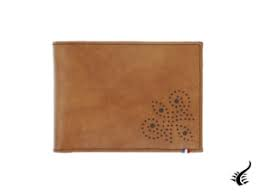 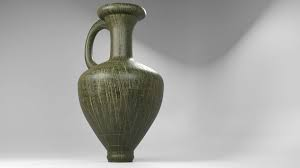 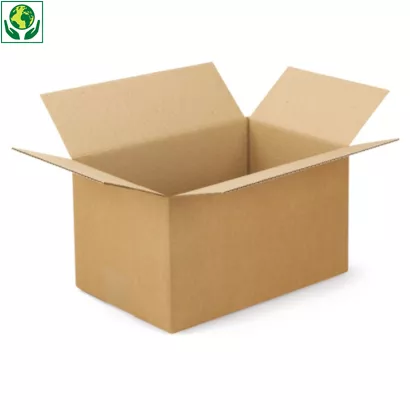 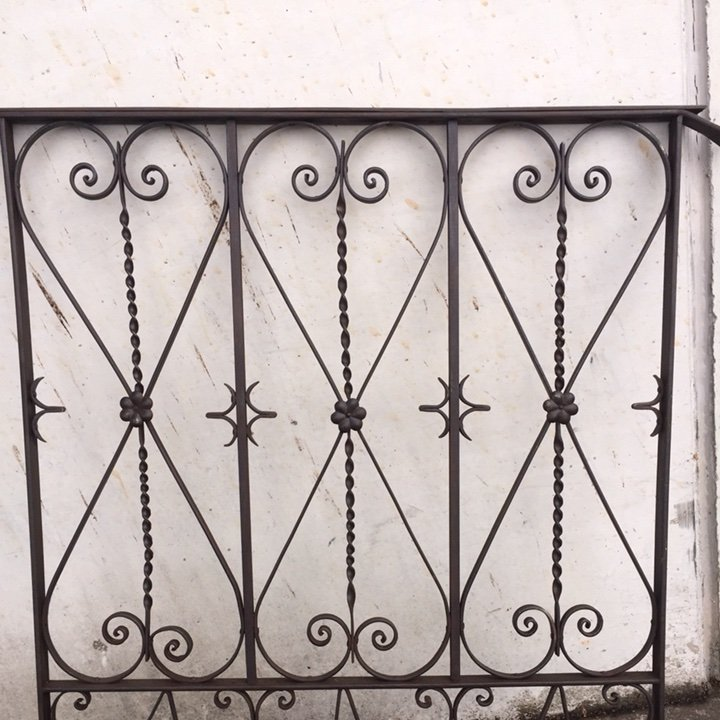 [Speaker Notes: Ce virelangue a été travaillé en classe ; il est donc connu des élèves.

L’enseignant référent pour votre bassin procédera à un nouveau tirage au sort pour déterminer l’ordre de passage (établissement par établissement). 
L’ordre de passage est le même pour les 3 virelangues de cette manche.


Le 2ème élève de la 1ère équipe s’avance et lit ce virelangue de façon intelligible.Les 2 membres du jury évaluent cet élève en utilisant les fiches d’évaluation.
Le 2ème élève de la 2ème équipe s’avance et lit ce virelangue de façon intelligible.Les 2 membres du jury évaluent cet élève et ainsi de suite.

Les membres du jury communiquent les notes à la personne qui saisit les résultats sur un fichier Excel.]
5ème manche – Virelangue 2
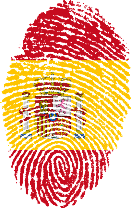 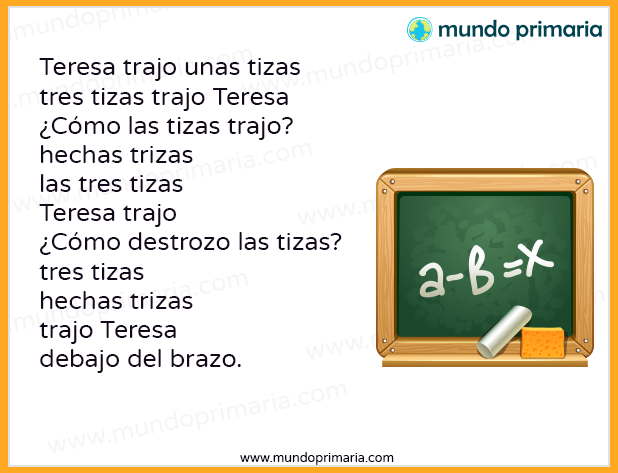 [Speaker Notes: Ce virelangue a été travaillé en classe, il est donc connu des élèves.

Le 2ème élève de la 1ère équipe s’avance et lit ce virelangue de façon intelligible.Les 2 membres du jury évaluent cet élève en utilisant les fiches d’évaluation.
Le 2ème élève de la 2ème équipe s’avance et lit ce virelangue de façon intelligible.Les 2 membres du jury évaluent cet élève et ainsi de suite.

Les membres du jury communiquent les notes à la personne qui saisit les résultats sur un fichier Excel.]
5ème manche – Virelangue 3
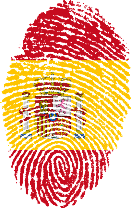 Mariana Magaña desenmarañará mañana la maraña que enmarañará Marina Mañana. 
¿Desenmañará mañana Mariana Magaña la enmarañada maraña que enmarañó Marina Mañana?
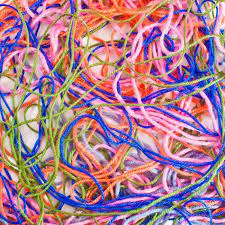 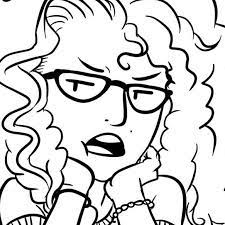 [Speaker Notes: Ce virelangue a été travaillé en classe, il est donc connu des élèves.


Le 3ème élève de la 1ère équipe s’avance et lit ce virelangue de façon intelligible.Les 2 membres du jury évaluent cet élève en utilisant les fiches d’évaluation.
Le 3ème élève de la 2ème équipe s’avance et lit ce virelangue de façon intelligible.Les 2 membres du jury évaluent cet élève et ainsi de suite.

Les membres de jury communiquent les notes à la personne qui saisit les résultats sur un fichier Excel.

A l’issue de cette manche, une ou plusieurs équipes sont éliminées.Le nombre d’équipes éliminées est en fonction du nombre d’équipes engagées. Faire en sorte qu’il y ait 5 équipes par langue pour la dernière manche.

Exemple :
Le collège A présente 7 équipes en espagnol.
Le collège B présente 4 équipes en espagnol. 
Le collège C présente 6 équipes en espagnol.
6 équipes ont été éliminées à l’issue de la 4ème manche.
6 équipes sont éliminées à l’issue de cette manche.
Il reste 5 équipes en espagnol, tous collèges confondus, pour la 6ème et dernière manche.

Le collège A présente 3 équipes en espagnol.
Le collège B présente 5 équipes en espagnol.
Le collège C présente 2 équipes en espagnol.
2 équipes ont été éliminées à l’issue de la 4ème manche.
3 équipes sont éliminées à l’issue de cette manche.
Il reste 5 équipes en espagnol, tous collèges confondus, pour la 6ème et dernière manche.]
Virelangue supplémentaire
.
La sucesión sucesiva de sucesos sucede sucesivamente con la sucesión del tiempo.
[Speaker Notes: Ces virelangues  supplémentaires peuvent être travaillés en classe. Ils peuvent être utilisés dans 2 cas.


1er cas :  il faut départager 2 équipes ex-aequo.
2ème cas : vous avez beaucoup d’équipes et vous ne souhaitez pas éliminer trop d’équipes à l’issue de chaque manche. Si vous avez 20 équipes d’une même langue ,cela oblige à éliminer 4 voire 5 équipes à la fin de chaque manche.]
6ème manche – Virelangue 1
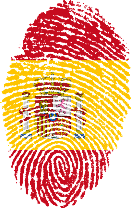 Virelangue inconnu
Les virelangues de la manche 6 vous seront communiqués la veille de la finale.
[Speaker Notes: Ce virelangue n’a pas été travaillé en classe ; il est donc inconnu des élèves.

Distribuer une version papier des virelangues inconnus. Laisser entre 10 et 15 minutes à chaque équipe pour lire, s’entraîner et se répartir les virelangues. Veiller à ce que chaque élève passe une fois. 

Le 1er élève de la 1ère équipe s’avance et lit ce virelangue de façon intelligible.Les 2 membres du jury évaluent cet élève en utilisant les fiches d’évaluation.
Le 1er élève de la 2ème équipe s’avance et lit ce virelangue de façon intelligible.Les 2 membres du jury évaluent cet élève et ainsi de suite.

Les membres du jury communiquent les notes à la personne qui saisit les résultats sur un fichier Excel.]
6ème manche – Virelangue 2
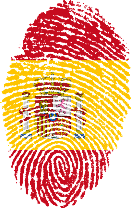 Virelangue inconnu
Les virelangues de la manche 6 vous seront communiqués la veille de la finale.
[Speaker Notes: Ce virelangue n’a pas été travaillé en classe ; il est donc inconnu des élèves.

Le 2ème  élève de la 1ère équipe s’avance et lit ce virelangue de façon intelligible.Les 2 membres du jury évaluent cet élève en utilisant les fiches d’évaluation.
Le 2ème élève de la 2ème équipe s’avance et lit ce virelangue de façon intelligible.Les 2 membres du jury évaluent cet élève et ainsi de suite.

Les membres du jury communiquent les notes à la personne qui saisit les résultats sur un fichier Excel.]
6ème manche – Virelangue 3
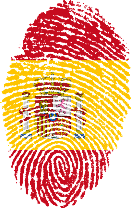 Virelangue inconnu
Les virelangues de la manche 6 vous seront communiqués la veille de la finale.
[Speaker Notes: Ce virelangue n’a pas été travaillé en classe ; il est donc inconnu des élèves.

Le 3ème  élève de la 1ère équipe s’avance et lit ce virelangue de façon intelligible.Les 2 membres du jury évaluent cet élève en utilisant les fiches d’évaluation.
Le 3ème élève de la 2ème équipe s’avance et lit ce virelangue de façon intelligible.Les 2 membres du jury évaluent cet élève et ainsi de suite.

Les membres du jury communiquent les notes à la personne qui saisit les résultats sur un fichier Excel.
 
Les résultats permettent de classer les 5 équipes qui ont pu accéder à cette 6ème manche. 

N’oubliez pas de communiquer le nom des élèves qui ont participé à ce concours et de préciser s’ils sont lauréats 1ère, 2ème ou 3ème place. 
Un document excel sera fourni par les IA-IPR de LVE pour transmettre ces résultats.]
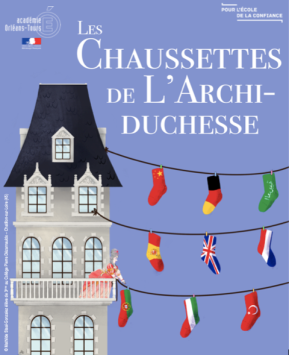 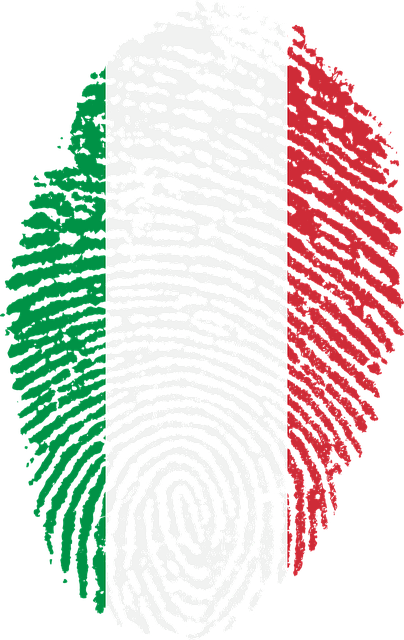 ITALIEN
4ème manche – Virelangue 1
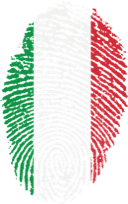 Sotto le frasche del capannoquattro gatti grossi stanno;sotto quattro grossi sassiquattro gatti grossi e grassi.
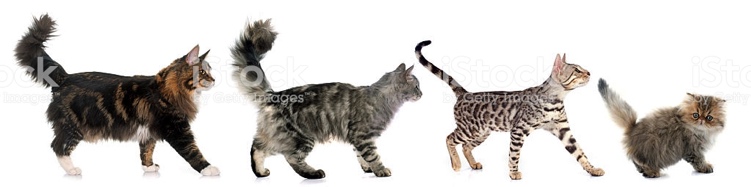 [Speaker Notes: Ce virelangue a été travaillé en classe ; il est donc connu des élèves.

L’enseignant référent pour votre bassin procédera à un tirage au sort pour déterminer l’ordre de passage (établissement par établissement). L’ordre de passage est le même pour les 3 virelangues de cette manche.

Le 1er élève de la 1ère équipe s’avance et lit ce virelangue de façon intelligible.Les 2 membres du jury évaluent cet élève en utilisant les fiches d’évaluation.
Le 1er élève de la 2ème équipe s’avance et lit ce virelangue de façon intelligible.Les 2 membres du jury évaluent cet élève et ainsi de suite.

Les membres du jury communiquent les notes à la personne qui saisit les résultats sur un fichier Excel.]
4ème manche – Virelangue 2
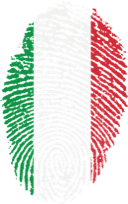 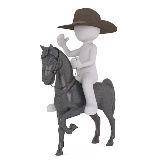 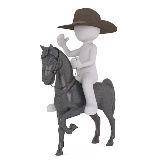 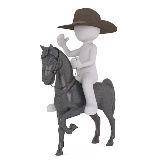 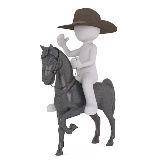 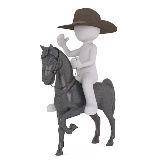 Trentatré trentini entrarono in Trento,
tutti e trentatré trotterellando.
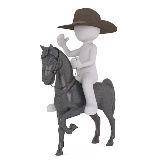 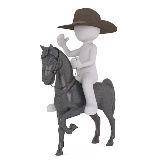 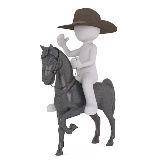 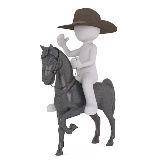 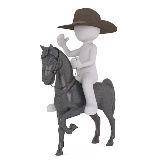 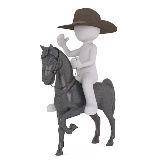 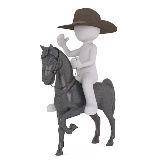 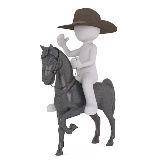 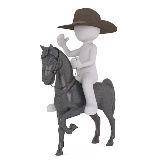 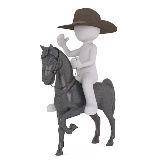 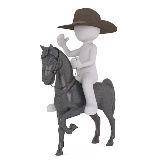 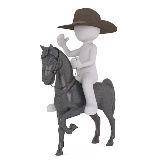 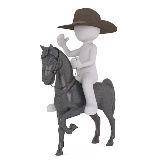 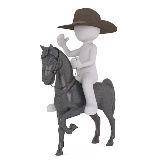 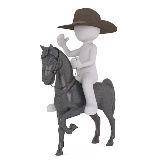 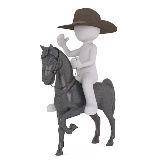 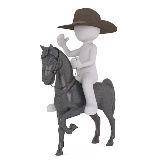 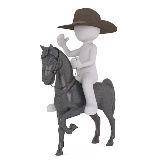 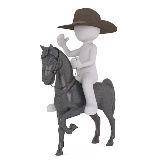 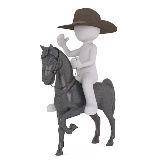 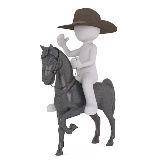 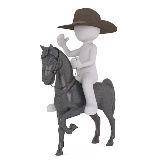 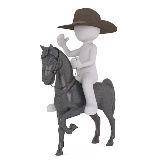 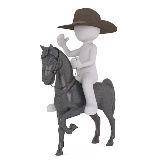 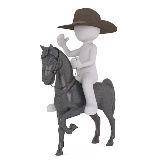 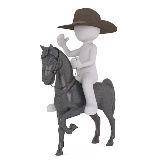 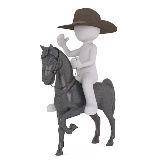 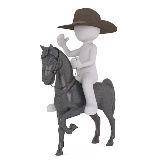 [Speaker Notes: Ce virelangue a été travaillé en classe ; il est donc connu des élèves.

L’enseignant référent pour votre bassin procédera à un tirage au sort pour déterminer l’ordre de passage (établissement par établissement). L’ordre de passage est le même pour les 3 virelangues de cette manche.

Le 2ème  élève de la 1ère équipe s’avance et lit ce virelangue de façon intelligible.Les 2 membres du jury évaluent cet élève en utilisant les fiches d’évaluation.
Le 2ème élève de la 2ème équipe s’avance et lit ce virelangue de façon intelligible.Les 2 membres du jury évaluent cet élève et ainsi de suite.

Les membres du jury communiquent les notes à la personne qui saisit les résultats sur un fichier Excel.]
4ème manche – Virelangue 3
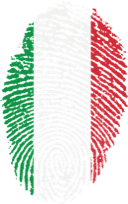 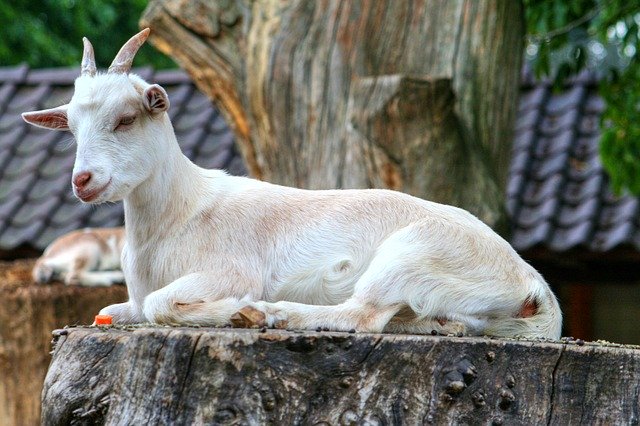 Sopra la panca la capra campa,
sotto la panca la capra crepa.
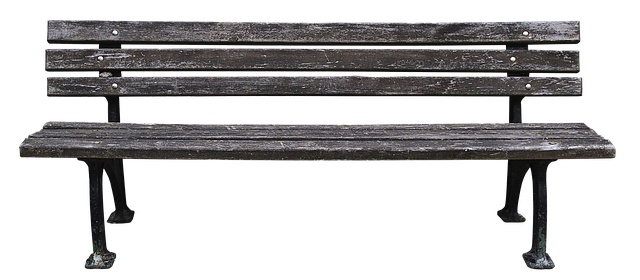 [Speaker Notes: Ce virelangue a été travaillé en classe ; il est donc connu des élèves.


Le 3ème élève de la 1ère équipe s’avance et lit ce virelangue de façon intelligible.Les 2 membres du jury évaluent cet élève en utilisant les fiches d’évaluation.
Le 3ème élève de la 2ème équipe s’avance et lit ce virelangue de façon intelligible.Les 2 membres du jury évaluent cet élève et ainsi de suite.

Les membres de jury communiquent les notes à la personne qui saisit les résultats sur un fichier Excel.

A l’issue de cette manche, une ou plusieurs équipes sont éliminées.Le nombre d’équipes éliminées est en fonction du nombre d’équipes engagées. Faire en sorte qu’il y ait 5 équipes par langue pour la dernière manche.

Exemple :
Le collège A présente 7 équipes en italien.
Le collège B présente 4 équipes en italien 
Le collège C présente 6 équipes en italien.
6 équipes sont éliminées à l’issue de cette manche.

Le collège A présente 3 équipes en italien.
Le collège B présente 5 équipes en italien.
Le collège C présente 2 équipes en italien.
2 équipes sont éliminées à l’issue de cette manche.]
5ème manche – Virelangue 1
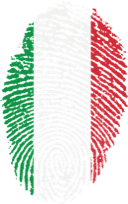 Porta aperta per chi porta, 
chi non porta parta pure 
per la porta aperta, 
poco importa.
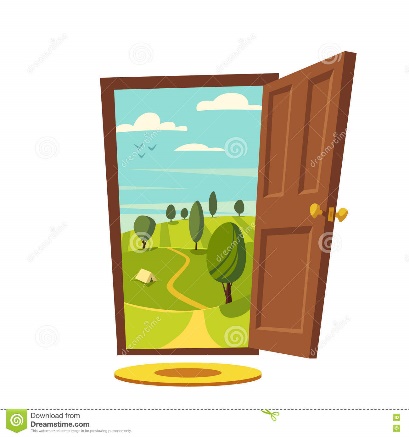 [Speaker Notes: Ce virelangue a été travaillé en classe ; il est donc connu des élèves.

L’enseignant référent pour votre bassin procédera à un nouveau tirage au sort pour déterminer l’ordre de passage (établissement par établissement). 
L’ordre de passage est le même pour les 3 virelangues de cette manche.


Le 1er élève de la 1ère équipe s’avance et lit ce virelangue de façon intelligible.Les 2 membres du jury évaluent cet élève en utilisant les fiches d’évaluation.
Le 1er élève de la 2ème équipe s’avance et lit ce virelangue de façon intelligible.Les 2 membres du jury évaluent cet élève et ainsi de suite.

Les membres du jury communiquent les notes à la personne qui saisit les résultats sur un fichier Excel.]
5ème manche – Virelangue 2
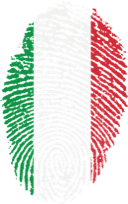 Il cuoco cuoce in cucina e dice che la cuoca giace e tace perché sua cugina non dica che le piace cuocere in cucina col cuoco.
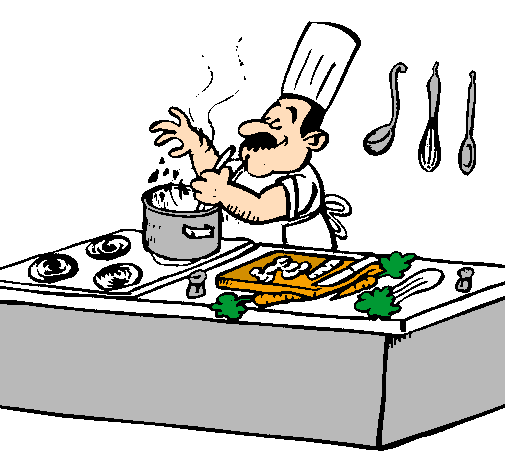 [Speaker Notes: Ce virelangue a été travaillé en classe, il est donc connu des élèves.

Le 2ème élève de la 1ère équipe s’avance et lit ce virelangue de façon intelligible.Les 2 membres du jury évaluent cet élève en utilisant les fiches d’évaluation.
Le 2ème élève de la 2ème équipe s’avance et lit ce virelangue de façon intelligible.Les 2 membres du jury évaluent cet élève et ainsi de suite.

Les membres du jury communiquent les notes à la personne qui saisit les résultats sur un fichier Excel.]
5ème manche – Virelangue 3
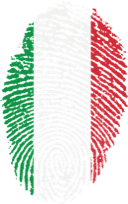 Al pozzo di santa Pazzia protettrice dei pazzi c’è una pazza che lava una pezza. Arriva un pazzo con un pezzo di pizza e chiede alla pazza se ne vuole un pezzo. La pazza rifiuta, il pazzo si infuria e butta la pazza la pezza e la pizza nel pozzo di santa Pazzia protettrice dei pazzi.
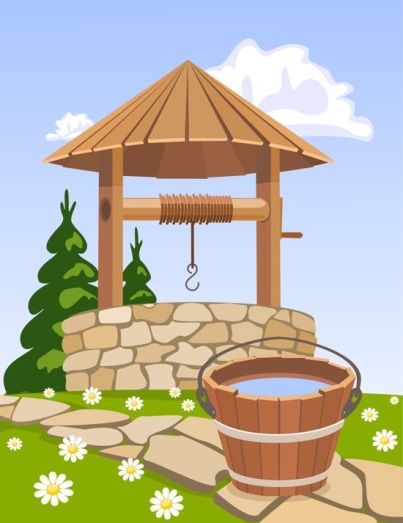 [Speaker Notes: Ce virelangue a été travaillé en classe, il est donc connu des élèves.


Le 3ème élève de la 1ère équipe s’avance et lit ce virelangue de façon intelligible.Les 2 membres du jury évaluent cet élève en utilisant les fiches d’évaluation.
Le 3ème élève de la 2ème équipe s’avance et lit ce virelangue de façon intelligible.Les 2 membres du jury évaluent cet élève et ainsi de suite.
Les membres du jury communiquent les notes à la personne qui saisit les résultats sur un fichier Excel.

Ce virelangue a été travaillé en classe, il est donc connu des élèves.
Le 3ème élève de la 1ère équipe s’avance et lit ce virelangue de façon intelligible.Les 2 membres du jury évaluent cet élève en utilisant les fiches d’évaluation.
Le 3ème élève de la 2ème équipe s’avance et lit ce virelangue de façon intelligible.Les 2 membres du jury évaluent cet élève et ainsi de suite.
Les membres du jury communiquent les notes à la personne qui saisit les résultats sur un fichier Excel.
 
A l’issue de cette manche, une ou plusieurs équipes sont éliminées.Le nombre d’équipes éliminées est en fonction du nombre d’équipes engagées. Faire en sorte qu’il y ait 5 équipes par langue pour la dernière manche.
 
Exemple :
Le collège A présente 7 équipes en italien.
Le collège B présente 4 équipes en italien. 
Le collège C présente 6 équipes en italien.
6 équipes ont été éliminées à l’issue de la 4ème manche.
6 équipes sont éliminées à l’issue de cette manche.

Il reste 5 équipes en italien, tous collèges confondus, pour la 6ème et dernière manche. (7 + 4 + 6 = 17 / 17 – 6 – 6 = 5, le compte est bon)]
6ème manche – Virelangue 1
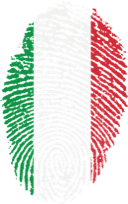 Virelangue inconnu
Les virelangues de la manche 6 vous seront communiqués la veille de la finale.
[Speaker Notes: Ce virelangue n’a pas été travaillé en classe ; il est donc inconnu des élèves.
L’enseignant référent pour votre bassin procédera à un nouveau tirage au sort pour déterminer l’ordre de passage (établissement par établissement). 
L’ordre de passage est le même pour les 3 virelangues de cette manche.


Le 1er élève de la 1ère équipe s’avance et lit ce virelangue de façon intelligible.Les 2 membres du jury évaluent cet élève en utilisant les fiches d’évaluation.
Le 1er élève de la 2ème équipe s’avance et lit ce virelangue de façon intelligible.Les 2 membres du jury évaluent cet élève et ainsi de suite.
Les membres du jury communiquent les notes à la personne qui saisit les résultats sur un fichier Excel.]
6ème manche – Virelangue 2
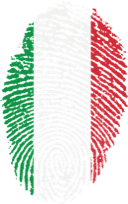 Virelangue inconnu
Les virelangues de la manche 6 vous seront communiqués la veille de la finale.
[Speaker Notes: Ce virelangue n’a pas été travaillé en classe ; il est donc inconnu des élèves.

Le 2ème élève de la 1ère équipe s’avance et lit ce virelangue de façon intelligible.Les 2 membres du jury évaluent cet élève en utilisant les fiches d’évaluation.
Le 2ème élève de la 2ème équipe s’avance et lit ce virelangue de façon intelligible.Les 2 membres du jury évaluent cet élève et ainsi de suite.
Les membres du jury communiquent les notes à la personne qui saisit les résultats sur un fichier Excel.]
6ème manche – Virelangue 3
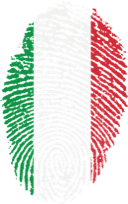 Virelangue inconnu
Les virelangues de la manche 6 vous seront communiqués la veille de la finale.
[Speaker Notes: Ce virelangue n’a pas été travaillé en classe ; il est donc inconnu des élèves.

Le 3ème élève de la 1ère équipe s’avance et lit ce virelangue de façon intelligible.Les 2 membres du jury évaluent cet élève en utilisant les fiches d’évaluation.
Le 3ème élève de la 2ème équipe s’avance et lit ce virelangue de façon intelligible.Les 2 membres du jury évaluent cet élève et ainsi de suite.
Les membres du jury communiquent les notes à la personne qui saisit les résultats sur un fichier Excel.

A l’issue de cette manche, les résultats permettent de classer les 5 équipes restantes langue par langue.]
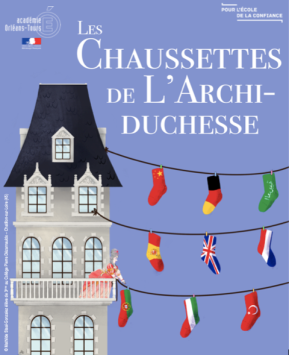 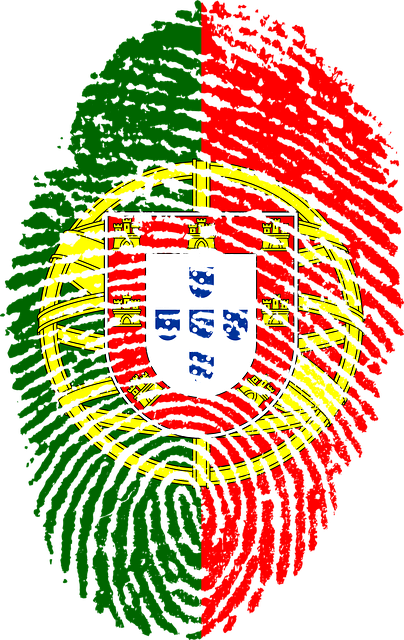 PORTUGAIS
4ème manche – Virelangue 1
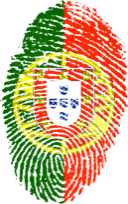 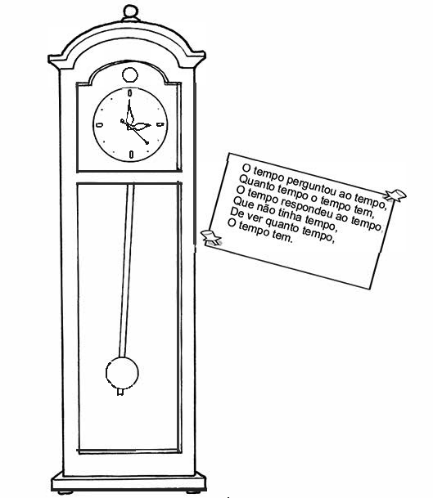 O tempo pergunta ao tempo 
Quanto tempo, o tempo tem. 
O tempo responde ao tempo 
Que o tempo tem tanto tempo 
Quanto tempo o tempo tem.
[Speaker Notes: Ce virelangue a été travaillé en classe ; il est donc connu des élèves.

L’enseignant référent pour votre bassin procédera à un tirage au sort pour déterminer l’ordre de passage (établissement par établissement). L’ordre de passage est le même pour les 3 virelangues de cette manche.

Le 1er élève de la 1ère équipe s’avance et lit ce virelangue de façon intelligible.Les 2 membres du jury évaluent cet élève en utilisant les fiches d’évaluation.
Le 1er élève de la 2ème équipe s’avance et lit ce virelangue de façon intelligible.Les 2 membres du jury évaluent cet élève et ainsi de suite.

Les membres du jury communiquent les notes à la personne qui saisit les résultats sur un fichier Excel.]
4ème manche – Virelangue 2
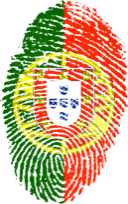 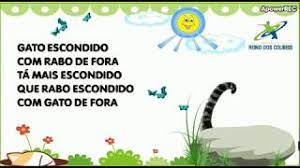 Gato escondido Com rabo de fora
Tá mais escondido
Que rabo escondido
Com gato de fora.
[Speaker Notes: Ce virelangue a été travaillé en classe ; il est donc connu des élèves.


Le 2ème élève de la 1ère équipe s’avance et lit ce virelangue de façon intelligible.Les 2 membres du jury évaluent cet élève en utilisant les fiches d’évaluation.
Le 2ème élève de la 2ème équipe s’avance et lit ce virelangue de façon intelligible.Les 2 membres du jury évaluent cet élève et ainsi de suite.
Les membres du jury communiquent les notes à la personne qui saisit les résultats sur un fichier Excel.]
4ème manche – Virelangue 3
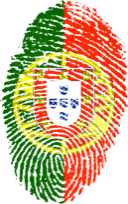 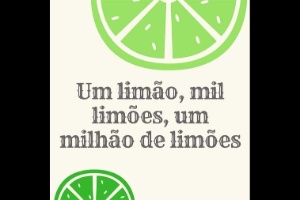 [Speaker Notes: Ce virelangue a été travaillé en classe ; il est donc connu des élèves.


Le 3ème élève de la 1ère équipe s’avance et lit ce virelangue de façon intelligible.Les 2 membres du jury évaluent cet élève en utilisant les fiches d’évaluation.
Le 3ème élève de la 2ème équipe s’avance et lit ce virelangue de façon intelligible.Les 2 membres du jury évaluent cet élève et ainsi de suite.
Les membres du jury communiquent les notes à la personne qui saisit les résultats sur un fichier Excel.

A l’issue de cette manche, une ou plusieurs équipes sont éliminées.Le nombre d’équipes éliminées est en fonction du nombre d’équipes engagées. Faire en sorte qu’il y ait 5 équipes par langue pour la dernière manche.

Exemple :
Le collège A présente 7 équipes en portugais.
Le collège B présente 4 équipes en portugais. 
Le collège C présente 6 équipes en portugais.
6 équipes sont éliminées à l’issue de cette manche.

Le collège A présente 3 équipes en portugais.
Le collège B présente 5 équipes en portugais.
Le collège C présente 2 équipes en portugais.
2 équipes sont éliminées à l’issue de cette manche.]
5ème manche – Virelangue 1
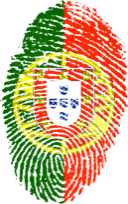 Num ninho de mafagafos tinha sete mafagafinhos.
Quando a mafagafa gafa, gafam os sete mafagafinhos.
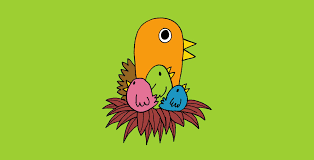 [Speaker Notes: Ce virelangue a été travaillé en classe ; il est donc connu des élèves.

L’enseignant référent pour votre bassin procédera à un nouveau tirage au sort pour déterminer l’ordre de passage (établissement par établissement). 
L’ordre de passage est le même pour les 3 virelangues de cette manche.


Le 2ème élève de la 1ère équipe s’avance et lit ce virelangue de façon intelligible.Les 2 membres du jury évaluent cet élève en utilisant les fiches d’évaluation.
Le 2ème élève de la 2ème équipe s’avance et lit ce virelangue de façon intelligible.Les 2 membres du jury évaluent cet élève et ainsi de suite.

Les membres du jury communiquent les notes à la personne qui saisit les résultats sur un fichier Excel.]
5ème manche – Virelangue 2
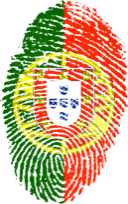 O tempo perguntou pro tempo quanto tempo o tempo tem, o tempo respondeu pro tempo que o tempo tem o tempo que o tempo tem.
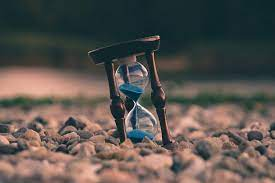 [Speaker Notes: Ce virelangue a été travaillé en classe, il est donc connu des élèves.

Le 2ème élève de la 1ère équipe s’avance et lit ce virelangue de façon intelligible.Les 2 membres du jury évaluent cet élève en utilisant les fiches d’évaluation.
Le 2ème élève de la 2ème équipe s’avance et lit ce virelangue de façon intelligible.Les 2 membres du jury évaluent cet élève et ainsi de suite.

Les membres du jury communiquent les notes à la personne qui saisit les résultats sur un fichier Excel.]
5ème manche – Virelangue 3
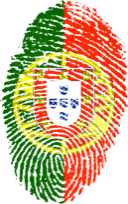 Num ninho de mafagafos, cinco mafagafinhos há ! Quem os desmafagafizá-los, um bom desmafagafizador será.
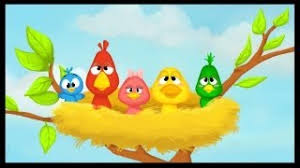 [Speaker Notes: Ce virelangue a été travaillé en classe, il est donc connu des élèves.


Le 3ème élève de la 1ère équipe s’avance et lit ce virelangue de façon intelligible.Les 2 membres du jury évaluent cet élève en utilisant les fiches d’évaluation.
Le 3ème élève de la 2ème équipe s’avance et lit ce virelangue de façon intelligible.Les 2 membres du jury évaluent cet élève et ainsi de suite.
Les membres de jury communiquent les notes à la personne qui saisit les résultats sur un fichier Excel.

A l’issue de cette manche, une ou plusieurs équipes sont éliminées.Le nombre d’équipes éliminées est en fonction du nombre d’équipes engagées. Faire en sorte qu’il y ait 5 équipes par langue pour la dernière manche.

Exemple :
Le collège A présente 7 équipes en portugais.
Le collège B présente 4 équipes en portugais. 
Le collège C présente 6 équipes en portugais.
6 équipes ont été éliminées à l’issue de la 4ème manche.
6 équipes sont éliminées à l’issue de cette manche.
Il reste 5 équipes en portugais, tous collèges confondus, pour la 6ème et dernière manche.(7 + 4 + 6 = 17 / 17 – 6 – 6 = 5, le compte est bon)

Le collège A présente 3 équipes en portugais.
Le collège B présente 5 équipes en portugais.
Le collège C présente 2 équipes en portugais.
2 équipes ont été éliminées à l’issue de la 4ème manche.
3 équipes sont éliminées à l’issue de cette manche.
Il reste 5 équipes en portugais, tous collèges confondus, pour la 6ème et dernière manche.]
6ème manche – Virelangue 1
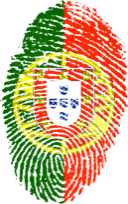 Virelangue inconnu
Les virelangues de la manche 6 vous seront communiqués la veille de la finale.
[Speaker Notes: Ce virelangue n’a pas été travaillé en classe ; il est donc inconnu des élèves.

Distribuer une version papier des virelangues inconnus. Laisser entre 10 et 15 minutes à chaque équipe pour lire, s’entraîner et se répartir les virelangues. Veiller à ce que chaque élève passe une fois. 

Le 1er élève de la 1ère équipe s’avance et lit ce virelangue de façon intelligible.Les 2 membres du jury évaluent cet élève en utilisant les fiches d’évaluation.
Le 1er élève de la 2ème équipe s’avance et lit ce virelangue de façon intelligible.Les 2 membres du jury évaluent cet élève et ainsi de suite.

Les membres du jury communiquent les notes à la personne qui saisit les résultats sur un fichier Excel.]
6ème manche – Virelangue 2
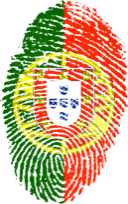 Virelangue inconnu
Les virelangues de la manche 6 vous seront communiqués la veille de la finale.
[Speaker Notes: Ce virelangue n’a pas été travaillé en classe ; il est donc inconnu des élèves.

Le 2ème élève de la 1ère équipe s’avance et lit ce virelangue de façon intelligible.Les 2 membres du jury évaluent cet élève en utilisant les fiches d’évaluation.
Le 2ème élève de la 2ème équipe s’avance et lit ce virelangue de façon intelligible.Les 2 membres du jury évaluent cet élève et ainsi de suite.

Les membres du jury communiquent les notes à la personne qui saisit les résultats sur un fichier Excel.]
6ème manche – Virelangue 3
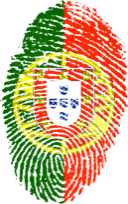 Virelangue inconnu
Les virelangues de la manche 6 vous seront communiqués la veille de la finale.
[Speaker Notes: Ce virelangue n’a pas été travaillé en classe ; il est donc inconnu des élèves.

Le 3ème  élève de la 1ère équipe s’avance et lit ce virelangue de façon intelligible.Les 2 membres du jury évaluent cet élève en utilisant les fiches d’évaluation.
Le 3ème élève de la 2ème équipe s’avance et lit ce virelangue de façon intelligible.Les 2 membres du jury évaluent cet élève et ainsi de suite.

Les membres du jury communiquent les notes à la personne qui saisit les résultats sur un fichier Excel.
 
Les résultats permettent de classer les 5 équipes qui ont pu accéder à cette 6ème manche. 
N’oubliez pas de communiquer le nom des élèves qui ont participé à ce concours et de préciser s’ils sont lauréats 1ère, 2ème ou 3ème place. 
Un document excel sera fourni par les IA-IPR de LVE pour transmettre ces résultats.]
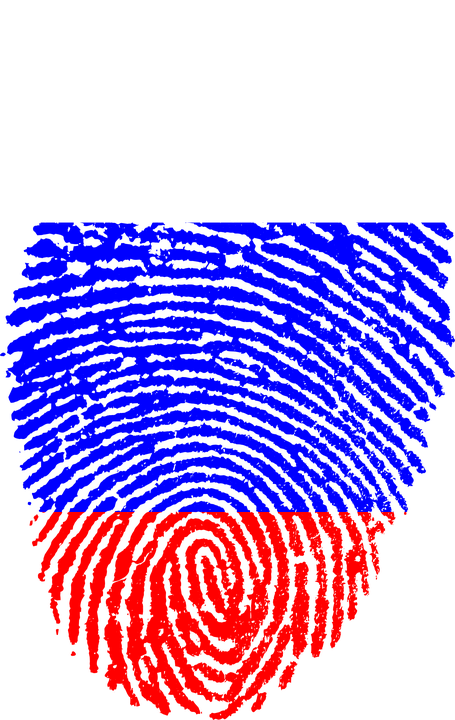 [Speaker Notes: Ce virelangue a été travaillé en classe ; il est donc connu des élèves.

Les enseignants déterminent l’ordre de passage des équipes.

Le 1er élève de la 1ère équipe s’avance et lit ce virelangue de façon intelligible.Les 2 membres du jury évaluent cet élève en utilisant les fiches d’évaluation.
Le 1er élève de la 2ème équipe s’avance et lit ce virelangue de façon intelligible.Les 2 membres du jury évaluent cet élève et ainsi de suite.
Les membres de jury communiquent les notes à la personne qui saisit les résultats sur le fichier Excel. (fourni par les organisateurs)]
4ème manche – Virelangue 1
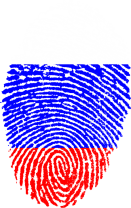 Карл у Клары украл кораллы,Клара у Карла украла кларнет.
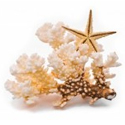 [Speaker Notes: Ce virelangue a été travaillé en classe ; il est donc connu des élèves.
 
L’enseignant référent pour votre bassin procédera à un tirage au sort pour déterminer l’ordre de passage (établissement par établissement). 
L’ordre de passage est le même pour les 3 virelangues de cette manche.
Le 1er élève de la 1ère équipe s’avance et lit ce virelangue de façon intelligible.Les 2 membres du jury évaluent cet élève en utilisant les fiches d’évaluation.
Le 1er élève de la 2ème équipe s’avance et lit ce virelangue de façon intelligible.Les 2 membres du jury évaluent cet élève et ainsi de suite.
 
Les membres du jury communiquent les notes à la personne qui saisit les résultats sur un fichier Excel.]
4ème manche – Virelangue 2
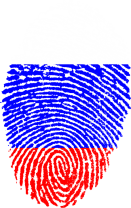 От топота копыт пыль по полю летит. Пыль по полю летит от топота копыт
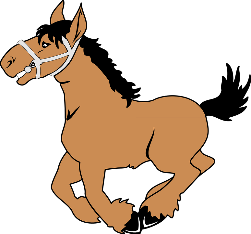 [Speaker Notes: Ce virelangue a été travaillé en classe ; il est donc connu des élèves.
 
Le 2ème élève de la 1ère équipe s’avance et lit ce virelangue de façon intelligible.Les 2 membres du jury évaluent cet élève en utilisant les fiches d’évaluation.
Le 2ème élève de la 2ème équipe s’avance et lit ce virelangue de façon intelligible.Les 2 membres du jury évaluent cet élève et ainsi de suite.
 
Les membres du jury communiquent les notes à la personne qui saisit les résultats sur un fichier Excel.

Le nombre d’équipes éliminées est en fonction du nombre d’équipes engagées. 
Faire en sorte qu’il y ait 5 équipes par langue pour la dernière manche.]
4ème manche – Virelangue 3
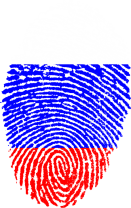 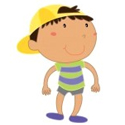 Сшила Саша Сашке шапку,Сашка шапкой шишку сшиб.
[Speaker Notes: Ce virelangue a été travaillé en classe ; il est donc connu des élèves.

Les enseignants déterminent l’ordre de passage des équipes.

Le 1er élève de la 1ère équipe s’avance et lit ce virelangue de façon intelligible.Les 2 membres du jury évaluent cet élève en utilisant les fiches d’évaluation.
Le 1er élève de la 2ème équipe s’avance et lit ce virelangue de façon intelligible.Les 2 membres du jury évaluent cet élève et ainsi de suite.

Les membres du jury communiquent les notes à la personne qui saisit les résultats sur le fichier Excel (fourni par les organisateurs).

Il est possible de ne pas éliminer d’équipe à l'issue de cette manche. Il faut surtout veiller à ce qu’il n’y ait pas plus de 5 équipes par langue pour la manche 6 et ce, pour des questions d’organisation.]
5ème manche – Virelangue 1
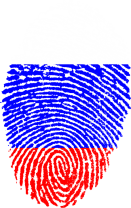 Шла Саша по шоссе и сосала сушку.
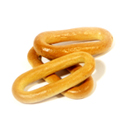 [Speaker Notes: Ce virelangue a été travaillé en classe ; il est donc connu des élèves.

L’enseignant référent pour votre bassin procédera à un nouveau tirage au sort pour déterminer l’ordre de passage (établissement par établissement). 

L’ordre de passage est le même pour les 3 virelangues de cette manche.
Le 1er élève de la 1ère équipe s’avance et lit ce virelangue de façon intelligible.Les 2 membres du jury évaluent cet élève en utilisant les fiches d’évaluation.
Le 1er élève de la 2ème équipe s’avance et lit ce virelangue de façon intelligible.Les 2 membres du jury évaluent cet élève et ainsi de suite.

Les membres du jury communiquent les notes à la personne qui saisit les résultats sur un fichier Excel.]
5ème manche – Virelangue 2
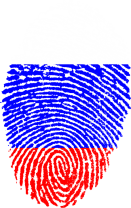 Черепаха, не скучая, час сидит за чашкой чая.
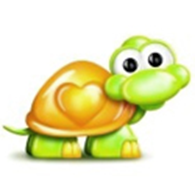 [Speaker Notes: Ce virelangue a été travaillé en classe, il est donc connu des élèves.

Le 2ème élève de la 1ère équipe s’avance et lit ce virelangue de façon intelligible.Les 2 membres du jury évaluent cet élève en utilisant les fiches d’évaluation.
Le 2ème élève de la 2ème équipe s’avance et lit ce virelangue de façon intelligible.Les 2 membres du jury évaluent cet élève et ainsi de suite.

Les membres du jury communiquent les notes à la personne qui saisit les résultats sur un fichier Excel.]
5ème manche – Virelangue 3
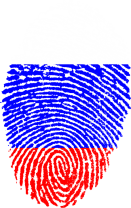 Карл у Клары украл кораллы,Клара у Карла украла кларнет.
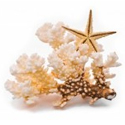 [Speaker Notes: Ce virelangue a été travaillé en classe ; il est donc connu des élèves.
 
L’enseignant référent pour votre bassin procédera à un tirage au sort pour déterminer l’ordre de passage (établissement par établissement). 
L’ordre de passage est le même pour les 3 virelangues de cette manche.
Le 3ème élève de la 1ère équipe s’avance et lit ce virelangue de façon intelligible.Les 2 membres du jury évaluent cet élève en utilisant les fiches d’évaluation.
Le 3ème élève de la 2ème équipe s’avance et lit ce virelangue de façon intelligible.Les 2 membres du jury évaluent cet élève et ainsi de suite.
 
Les membres du jury communiquent les notes à la personne qui saisit les résultats sur un fichier Excel.

Il est possible de ne pas éliminer d’équipe à l'issue de cette manche. Il faut surtout veiller à ce qu’il n’y ait pas plus de 5 équipes par langue pour la manche 6 et ce, pour des questions d’organisation.]
6ème manche – Virelangue 1
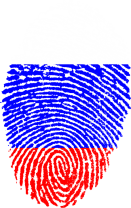 Virelangue inconnu
Les virelangues de la manche 6 vous seront communiqués la veille de la finale.
[Speaker Notes: Ce virelangue n’a pas été travaillé en classe ; il est donc inconnu des élèves.

Distribuer une version papier des virelangues inconnus. Laisser entre 10 et 15 minutes à chaque équipe pour lire, s’entraîner et se répartir les virelangues. Veiller à ce que chaque élève passe une fois. 

Le 1er élève de la 1ère équipe s’avance et lit ce virelangue de façon intelligible.Les 2 membres du jury évaluent cet élève en utilisant les fiches d’évaluation.
Le 1er élève de la 2ème équipe s’avance et lit ce virelangue de façon intelligible.Les 2 membres du jury évaluent cet élève et ainsi de suite.

Les membres du jury communiquent les notes à la personne qui saisit les résultats sur un fichier Excel.]
6ème manche – Virelangue 2
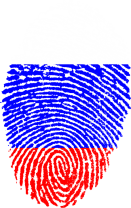 Virelangue inconnu
Les virelangues de la manche 6 vous seront communiqués la veille de la finale.
[Speaker Notes: Ce virelangue n’a pas été travaillé en classe ; il est donc inconnu des élèves.

Le 2ème élève de la 1ère équipe s’avance et lit ce virelangue de façon intelligible.Les 2 membres du jury évaluent cet élève en utilisant les fiches d’évaluation.
Le 2ème élève de la 2ème équipe s’avance et lit ce virelangue de façon intelligible.Les 2 membres du jury évaluent cet élève et ainsi de suite.

Les membres du jury communiquent les notes à la personne qui saisit les résultats sur un fichier Excel.]
6ème manche – Virelangue 3
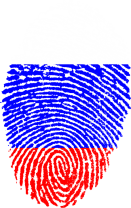 Virelangue inconnu
Les virelangues de la manche 6 vous seront communiqués la veille de la finale.
[Speaker Notes: Ce virelangue n’a pas été travaillé en classe ; il est donc inconnu des élèves.

Le 3ème  élève de la 1ère équipe s’avance et lit ce virelangue de façon intelligible.Les 2 membres du jury évaluent cet élève en utilisant les fiches d’évaluation.
Le 3ème élève de la 2ème équipe s’avance et lit ce virelangue de façon intelligible.Les 2 membres du jury évaluent cet élève et ainsi de suite.

Les membres du jury communiquent les notes à la personne qui saisit les résultats sur un fichier Excel.
 
Les résultats permettent de classer les 5 équipes qui ont pu accéder à cette 6ème manche. 
N’oubliez pas de communiquer le nom des élèves qui ont participé à ce concours et de préciser s’ils sont lauréats 1ère, 2ème ou 3ème place. 
Un document excel sera fourni par les IA-IPR de LVE pour transmettre ces résultats.]